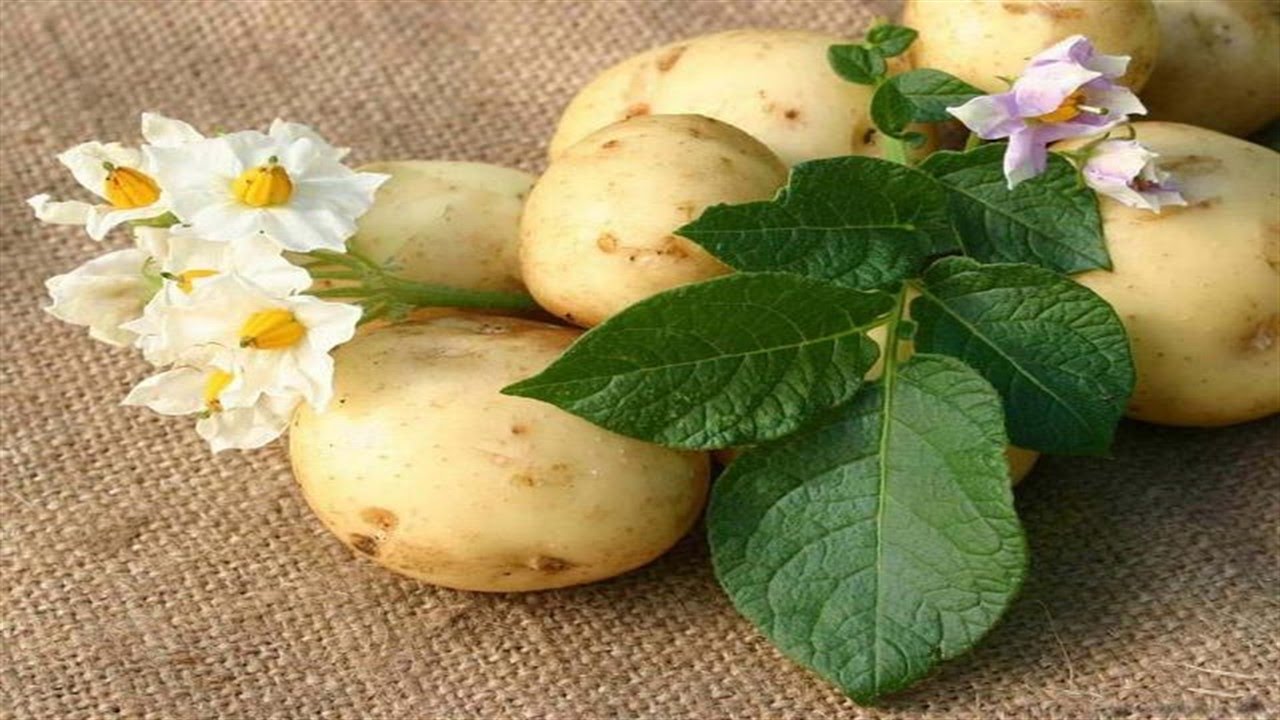 Классный час 
«Картофельные посиделки»
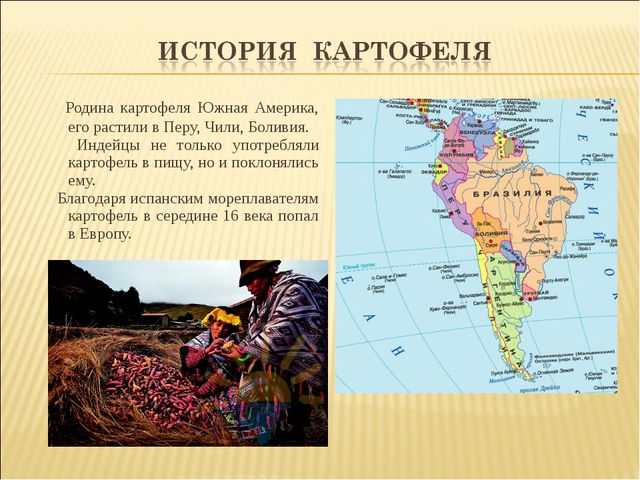 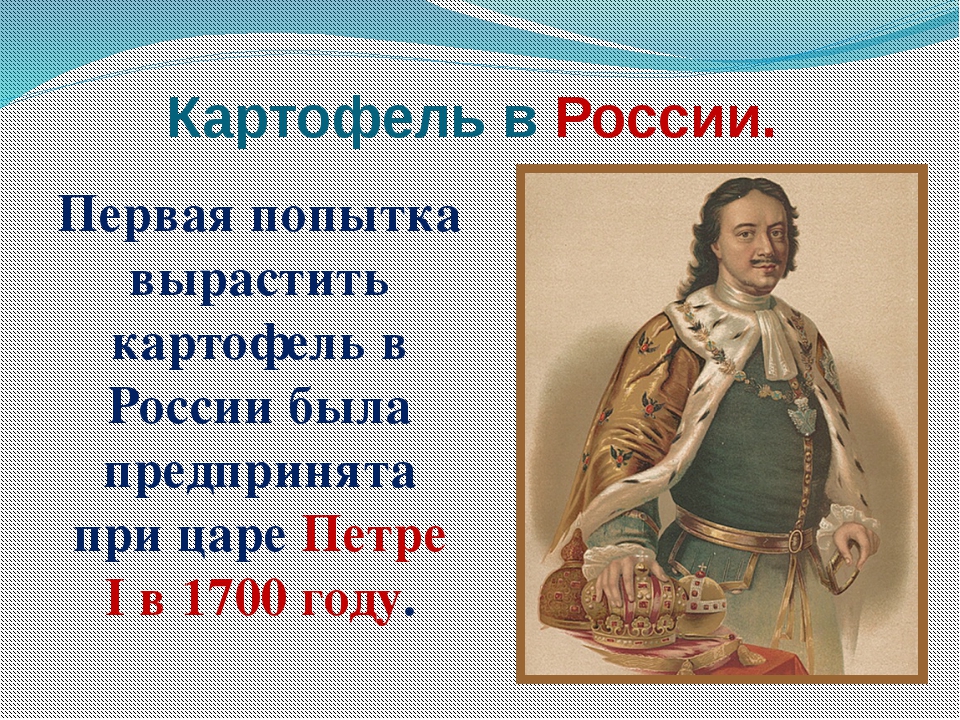 Полезные свойства картофеля
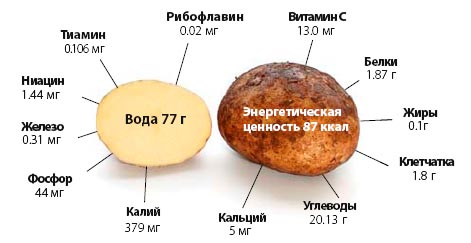 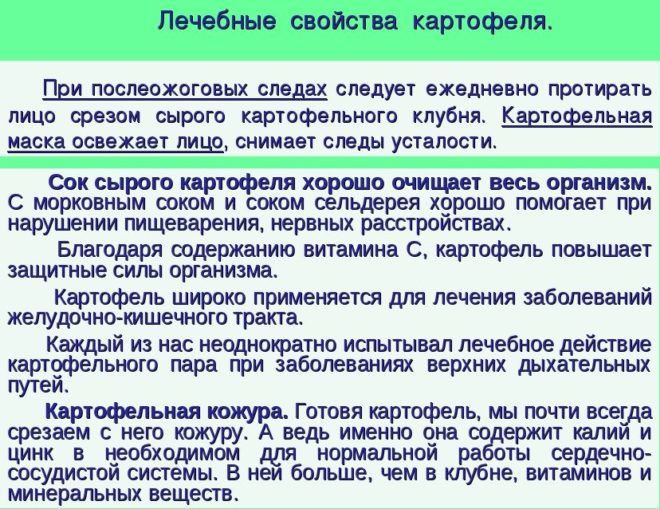 Блюда из картофеля
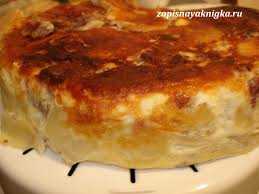 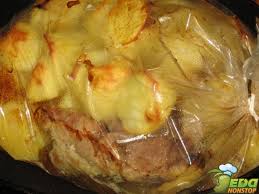 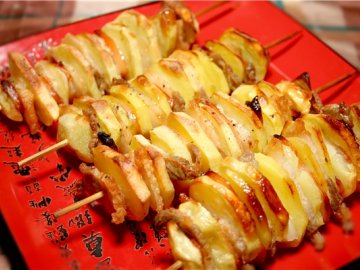 Шашлык их картофеля с овощами
Картофель запечённый
Картофельный пирог
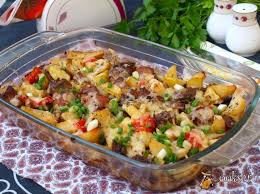 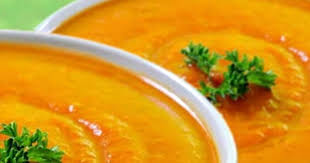 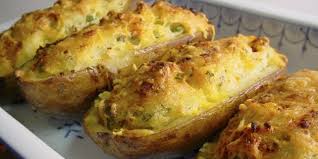 Суп-пюре из картофеля с овощами
Лодочки кабачковые с картофелем
Картофель по-французски
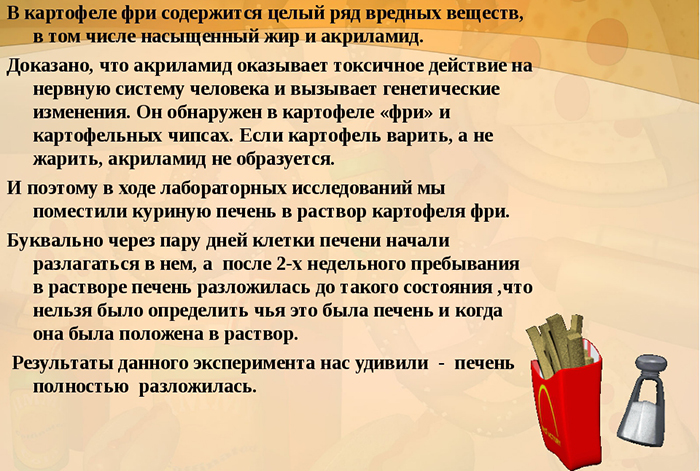 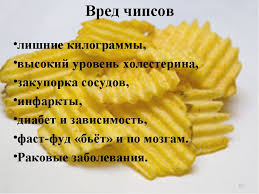 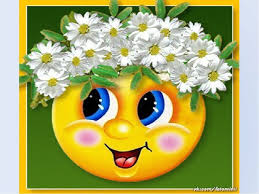